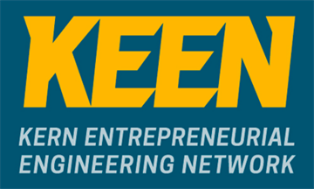 Florida Tech's Relation to KEEN
Member Since 2015

Core Team:  	Marco Carvalho, Beshoy Morkos, Kastro Hamed, Jim Brenner,			Kimberly Demoret, Chiradeep Sen, Robert Weaver, Rodrigo Mesa-Arango

Presence at several past KEEN National Conferences included my talk to general
	audience on Questions & Issues Sheets

Purpose of first grant to establish presence in each engineering program was successful

Current goal from first grant is to, like other KEEN schools, develop EML activities
	in each of our disciplines and publish them as KEEN cards

	https://engineeringunleashed.com/cards/cardview.aspx?CardGuid=2659c514-e143-417a-a280-0f9721c3707b
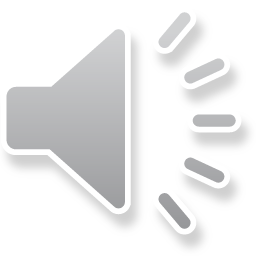